Name _________________________________________   Date ________________   Period ____________
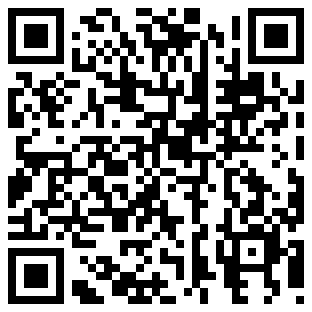 MOLE CALCULATIONS
Directions:  Answer the questions below in the space provided.  Make sure that you don’t leave any numbers naked or answers blank!  Blank questions will be marked off at twice the rate of a wrong answer.  Good luck, have fun and learn much!

0.  If you’re going to shoot a mime, do you have to use a silencer?


1.  How many moles are there in 65 g of K2SO4?





How many moles are there in 700 g of H2SO4?





3.  How many grams of KOH are there in 50 moles?




  If you were in a room that was 20 m by 10 m by 5 m, how many moles of air are in the room?  Assume that the air is at STP.  Hint:  The density of air is 1,200 g/m3.






5.  How many moles of gasoline are there in your gas tank?  Assume the formula of gasoline is C6H14 and that an average tank holds about 58 L of gasoline.   Hint:  The density of gasoline is approximately 0.85 grams/mL.






6.  How many grams are there in 56 moles of Cu(CN)2?
6.  How many moles of iron do you have if you have 5,600 g of iron?





7.  The sydharb is a unit of measurement that is equal to the amount of water in Sydney Harbor, in Australia.  It is equal to 500 GL.  One GL (gigaliter) is 1,000,000,000 L.  How many moles of water are there in one sydharb?  





8.  How many moles of lithium would you need to get 60 g?





9.  How much space, in liters, would 67 moles of fluorine take up?






11.  How many grams are there in 12.04 x 1023 atoms of copper?





12.  How many grams are there in 90.3 x 1023 atoms of vanadium?  




How many grams are there in 6.02 x 1023 atoms of uranium?  



14.  An Olympic-sized swimming pool holds 2,500,000 L of water.  How many moles of water does the pool hold?  How many molecules of water?  Hint:  The density of water is 1 g/mL (or 1000 g/L).